Make it happen - bilingualer Unterricht im Fach Geographie

Realschule Bayern
18.04.23 Stefanie Hartl
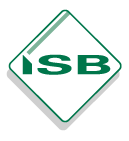 AGENDA
Make it happen - bilingualer Unterricht im Fach Geographie
1.	Neue Materialien
1.1	Schnupperstunden
1.2               El Niño: Besprechen eines Videos
2.	Ideen zur Erleichterung der Unterrichtsplanung
2.1               Live Worksheets
2.2	Chat GPT
2.3	Taskcards
2.4	FWU Lizenzen
2.5	ChatterPix
3.	Zusätzliche Angebote 
3.1	Kochrezepte
3.2	Erasmus+
4. 	Fragen, Wünsche, Anregungen
[Speaker Notes: A) Grundlagen der Bewertung von Schreiben
B) AusgangsbasisEntwicklungsprozess
Neuerungen
Bewertungskriterien
Begleitmaterialien
c) Praxisteil: schreiben – bewerten – auswerten (Google Statistik Tool)
D) Gelegenheit zu Fragen und Gesprächen]
NEUE MATERIALIEN
Make it happen - bilingualer Unterricht im Fach Geographie
1. Neue Materialien

1.1 Schnupperstunden:

Learningapps Aufgabe zu wichtigen 
     geographischen Fachbegriffen: Important geographical terms
Zuordnung von Bild und Fachbegriff
Ca. 10 Minuten
Auch im Vorkurs einsetzbar
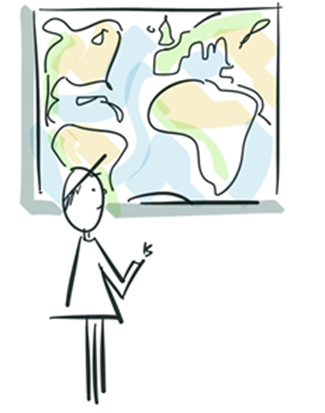 NEUE MATERIALIEN
Make it happen - bilingualer Unterricht im Fach Geographie
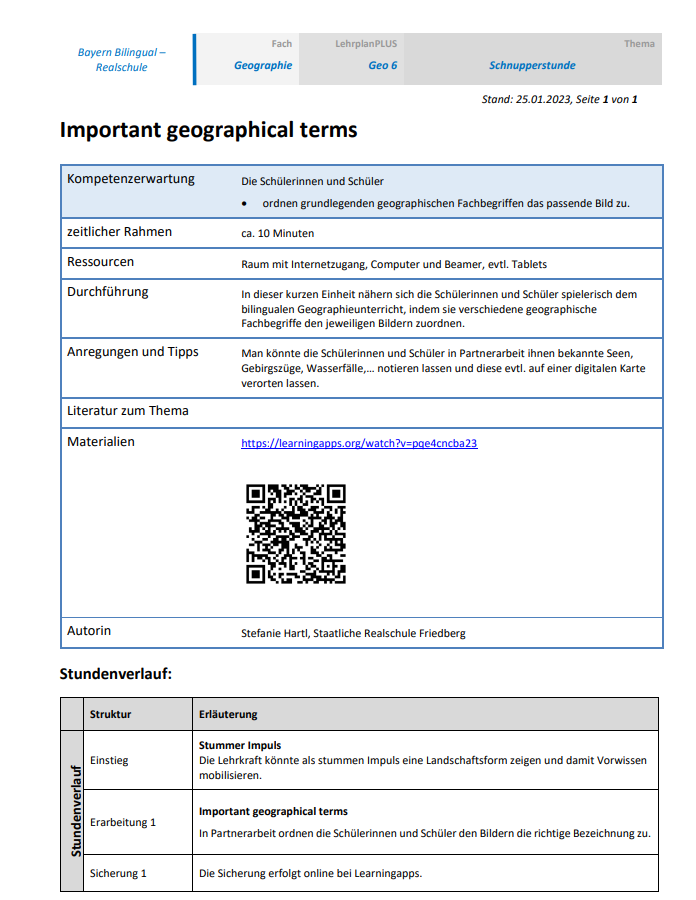 NEUE MATERIALIEN
Make it happen - bilingualer Unterricht im Fach Geographie
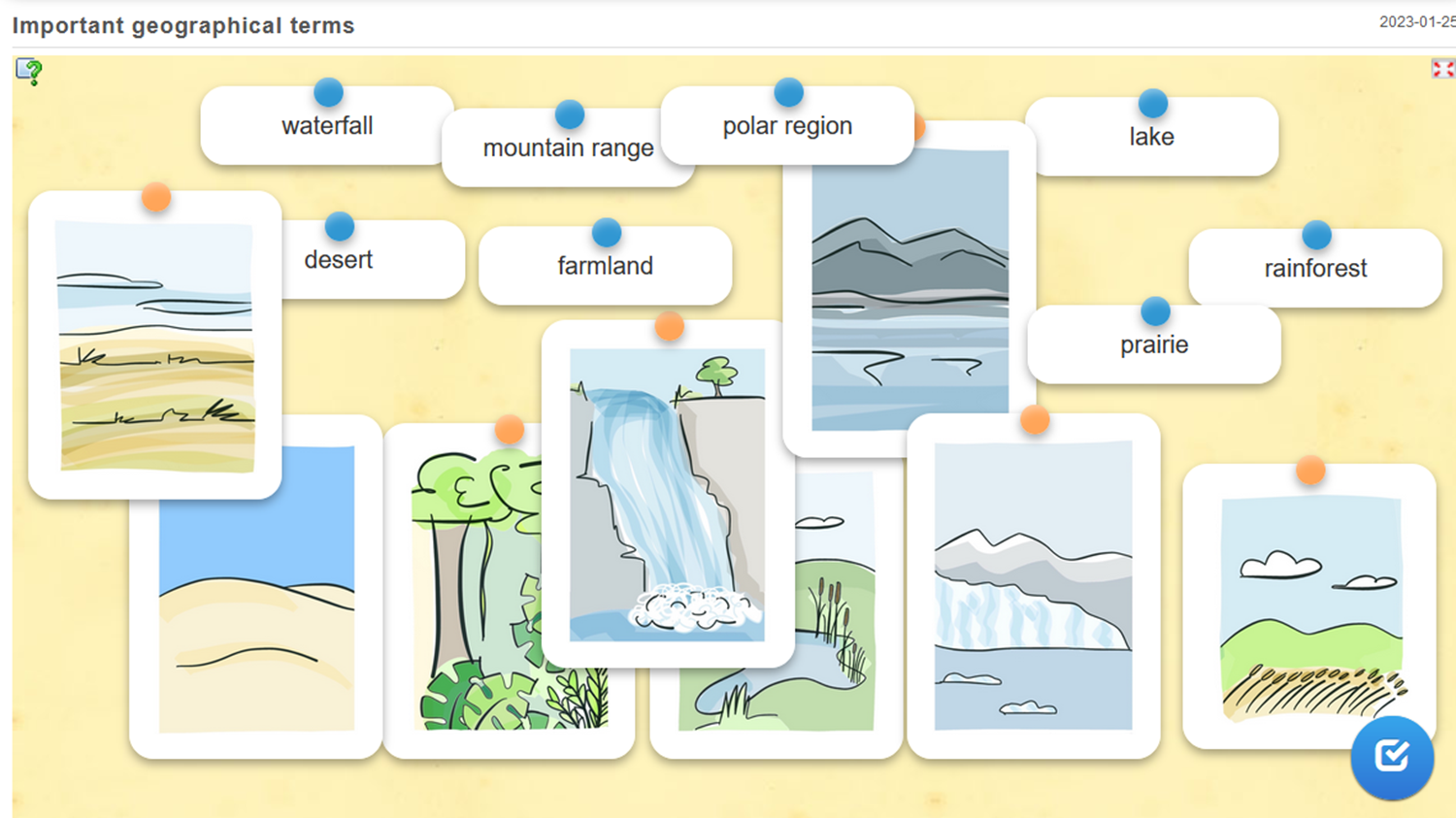 © ISB
Make it happen - bilingualer Unterricht im Fach Geographie
NEUE MATERIALIEN
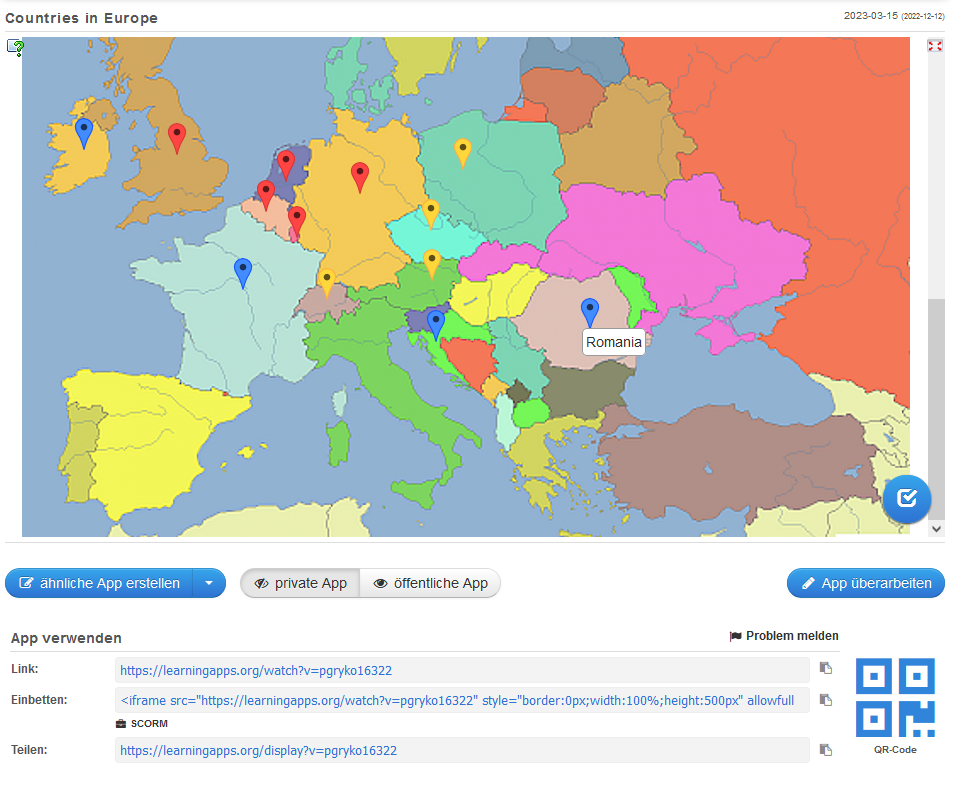 Abb: 1: Bilder urheberrechtlich geschützt
https://.learningapps.org/watch?v=pgryko16322
NEUE MATERIALIEN
Make it happen - bilingualer Unterricht im Fach Geographie
- Aufgabe zu wichtigen Sehenswürdigkeiten
Where is your teacher going on holiday?

Zuordnung von Bild und Sehenswürdigkeit in Partnerarbeit
Internetrecherche zu dazugehörigem Land
Dialog über Urlaub
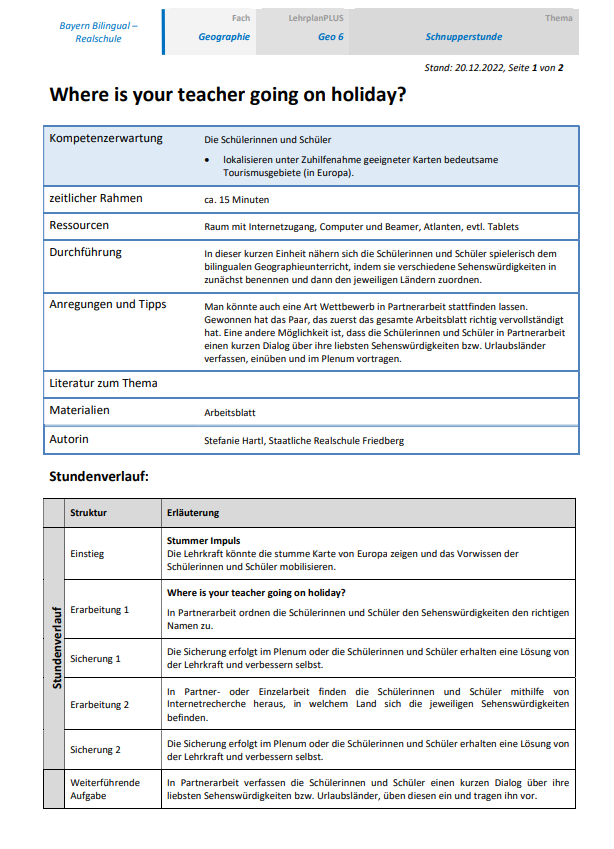 Make it happen - bilingualer Unterricht im Fach Geographie
NEUE MATERIALIEN
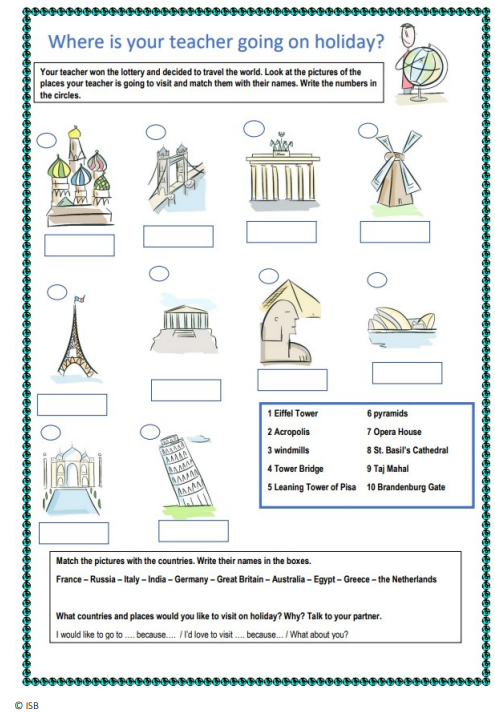 Scaffolding: Redemittel an die Hand geben
Make it happen - bilingualer Unterricht im Fach Geographie
NEUE MATERIALIEN
1.2 El Niño: Aufgabe
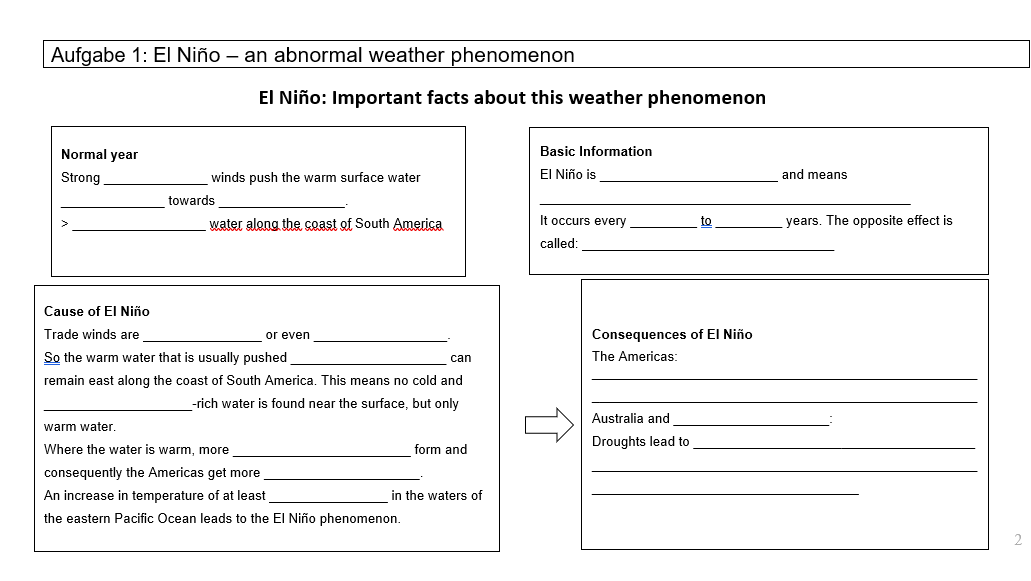 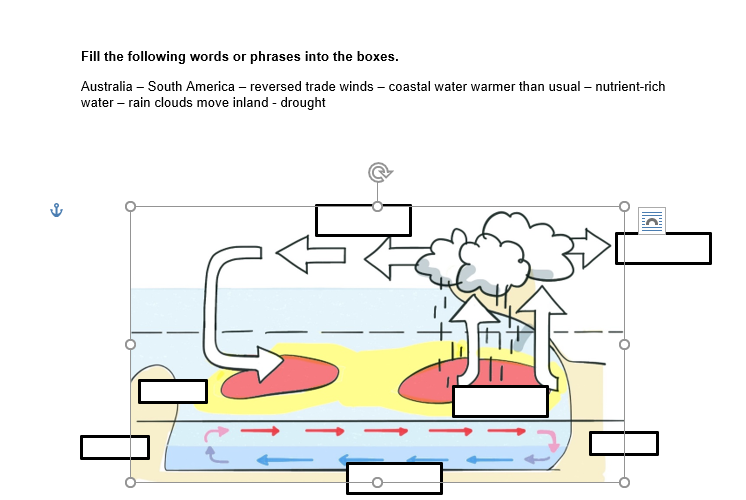 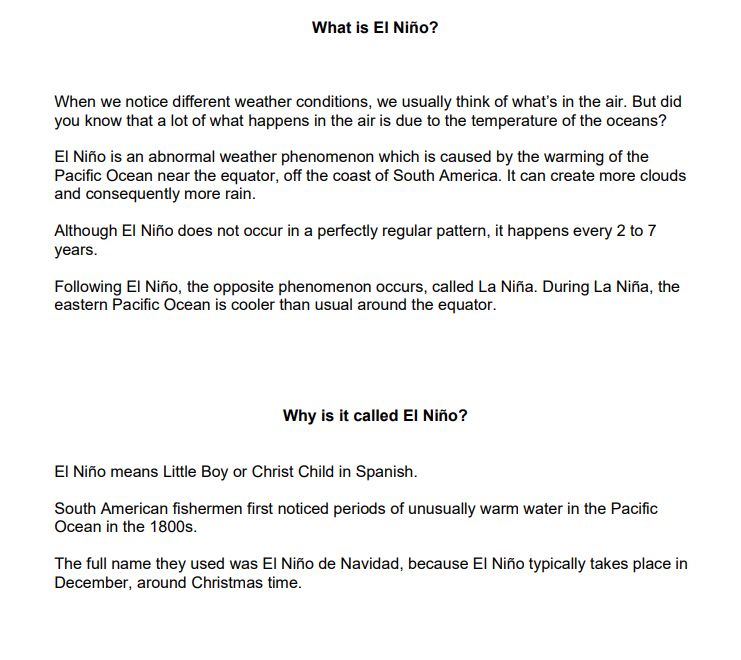 weiterführende Aufgabe: 
ein schon bestehendes Video besprechen
https://www.youtube.com/watch?v=judfx3JHI0k
Video urheberrechtlich geschützt
Make it happen - bilingualer Unterricht im Fach Geographie
NEUE MATERIALIEN
Exkurs: BESONDERHEITEN DER LEISTUNGSERHEBUNG IM BILINGUALEN UNTERRICHT - KORREKTUR

INHALT VOR SPRACHE:  nicht die sprachlichen, sondern die fachlichen Leistungen stehen im Vordergrund. 

Rechtschreibfehler und strukturelle Verstöße werden  gekennzeichnet, aber nicht negativ bewertet, solange der Inhalt trotz sprachlicher Fehler zu verstehen ist. 

Wenn der Inhalt kaum oder nicht mehr verständlich ist, werden sprachliche Fehler mit einem Punktabzug bewertet.

Grundlegende Daten und (Fach-)Begriffe sollen korrekt geschrieben sein. 

Antworten in der Muttersprache werden akzeptiert, aber nicht forciert.
NEUE MATERIALIEN
Make it happen - bilingualer Unterricht im Fach Geographie
Exkurs: FORMAT VON LEISTUNGSERHEBUNGEN
Aufgrund der angestrebten kommunikativen Kompetenz in der Fremdsprache haben offene Formen der Leistungsüberprüfung (presentations, role plays, etc.) im bilingualen Unterricht einen hohen Stellenwert.
Alternative Formen der Leistungserhebung können als praktischer Leistungsnachweis gewertet werden. 
Gruppenbewertungen sind nicht zulässig (individuelle Bewertung)
Transparenz der Bewertung (z.B. Bewertungsbogen oder -kriterien)
Die Art und Weise der Erhebung des Leistungsstandes ist denSchülerinnen und Schülern vorher bekannt zu geben (§ 52 Absatz 1 Satz 3 BayEUG)
eventuell Absprache Fachschaft/Klassenkonferenz/Schulleitung
Datenschutz gewährleistet (Anlage 2 Abschnitt 7 BaySchO)
Make it happen - bilingualer Unterricht im Fach Geographie
NEUE MATERIALIEN
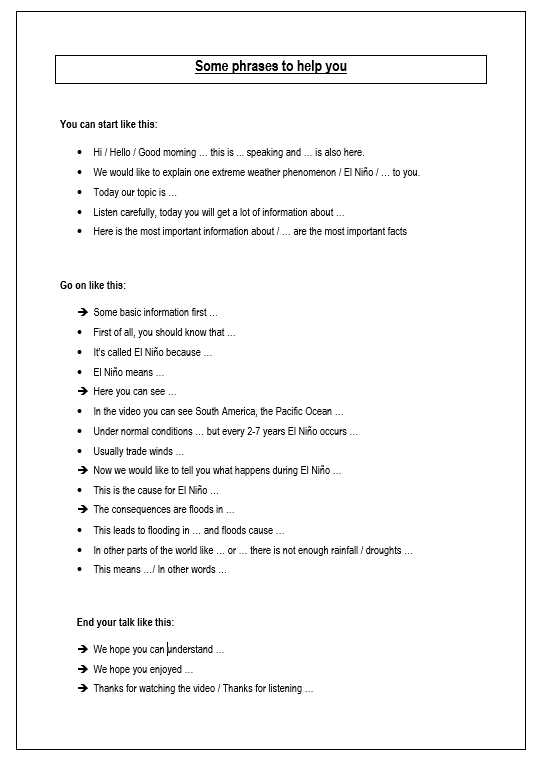 Scaffolding:
 Gerüst für Schülerinnen und 
Schüler 
 notwendig für anspruchsvolle 
geographische Themen
Make it happen - bilingualer Unterricht im Fach Geographie
NEUE MATERIALIEN
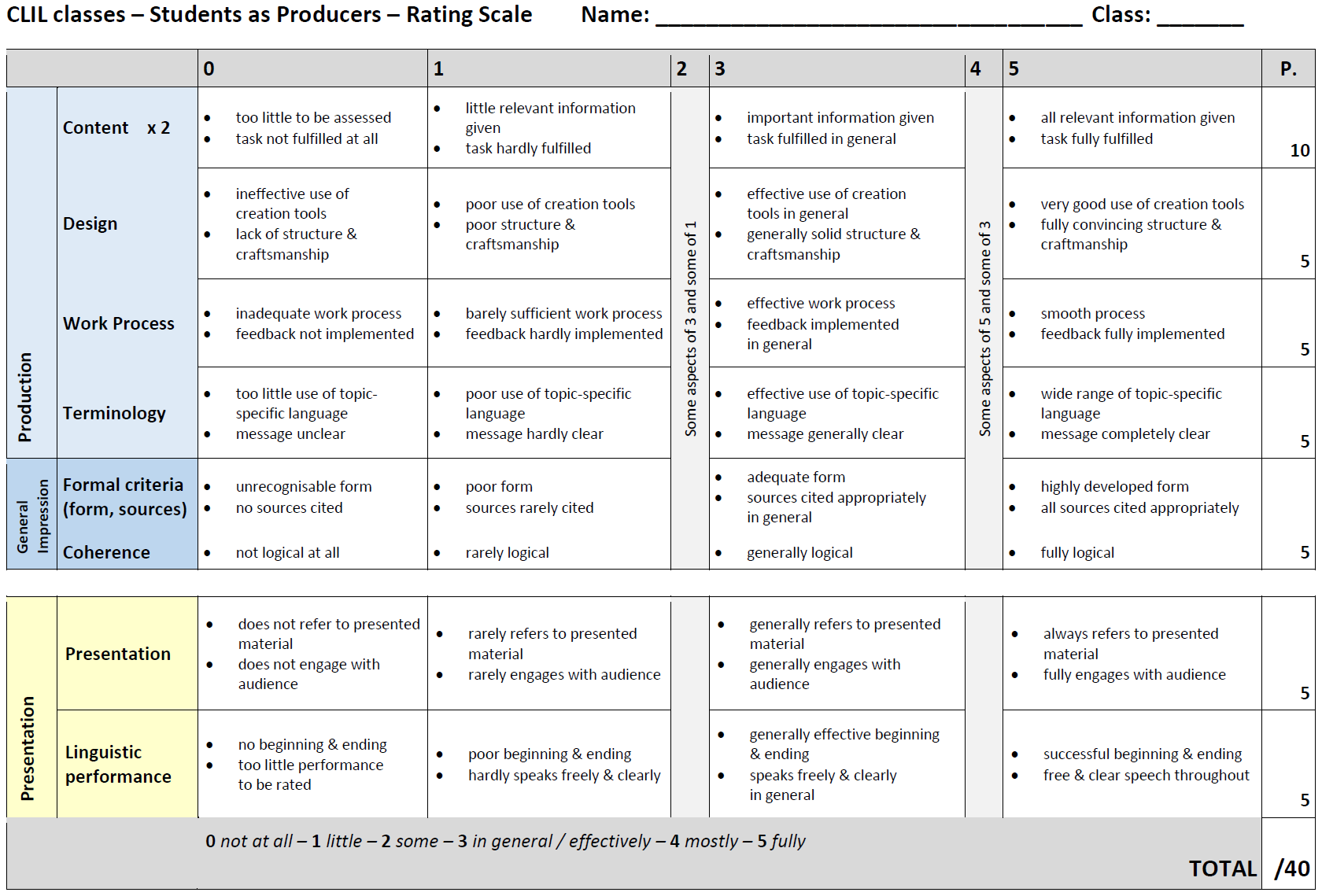 NEUE MATERIALIEN
Make it happen - bilingualer Unterricht im Fach Geographie
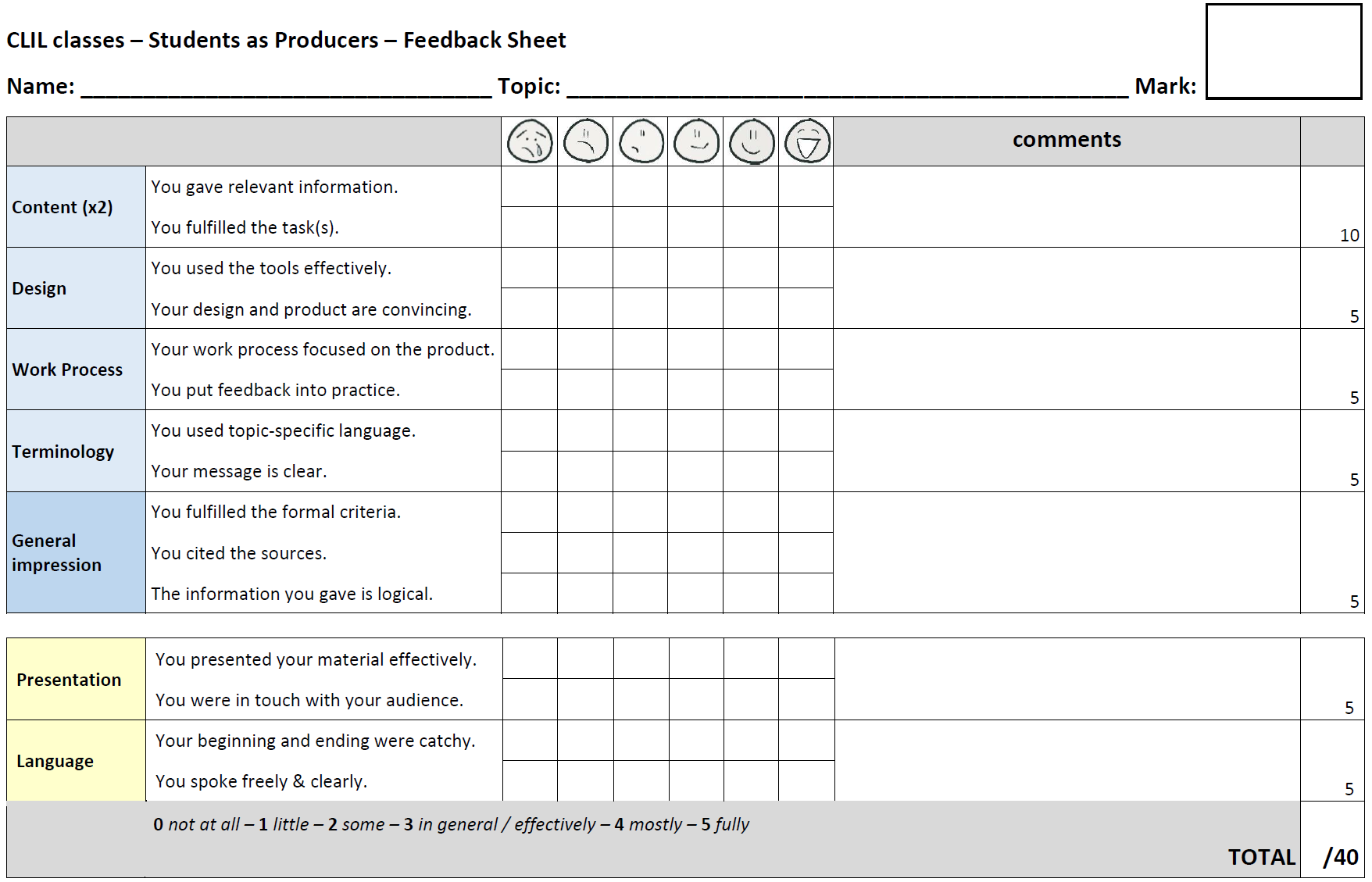 Ideen zur Erleichterung der Unterrichtsplanung
Make it happen - bilingualer Unterricht im Fach Geographie
2. Ideen zur Erleichterung der Unterrichtsplanung

2.1 Liveworksheets

Umwandlung von traditionellen Arbeitsblättern in interaktive Arbeitsblätter 
Bearbeitung der Arbeitsaufträge von Schülerinnen und Schüler online ohne Anmeldung
Typische Aufgabenformen: multiple choice, drag and drop, join with arrows
Einige interaktive Arbeitsblätter vorhanden
https://www.liveworksheets.com/worksheets/en/CLIL_Geography
Ideen zur Erleichterung der Unterrichtsplanung
Make it happen - bilingualer Unterricht im Fach Geographie
2.2 Chat GPT

empfehlenswert für Unterrichtsvorbereitung
geeignet als Einstieg, Zusammenfassung, …
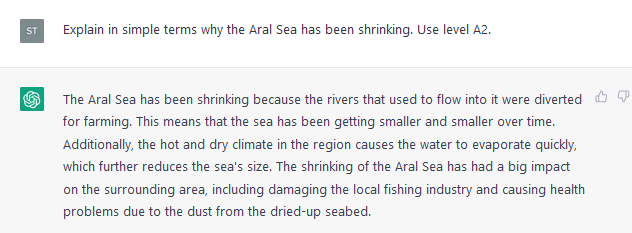 Ideen zur Erleichterung der Unterrichtsplanung
Make it happen - bilingualer Unterricht im Fach Geographie
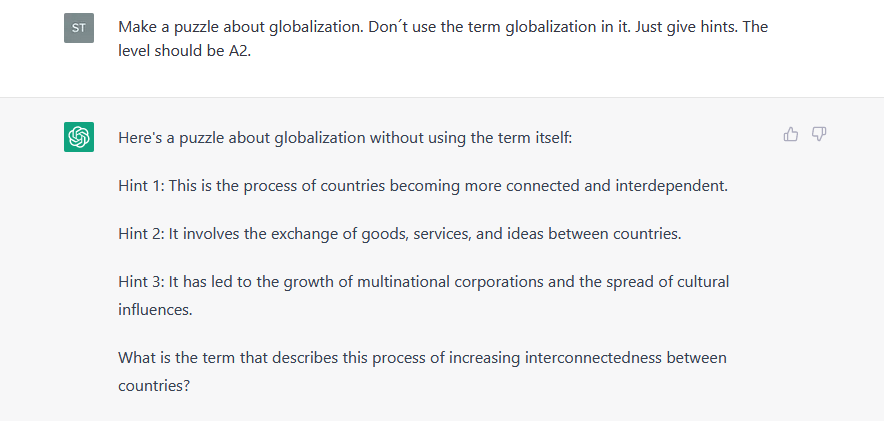 Make it happen - bilingualer Unterricht im Fach Geographie
Ideen zur Erleichterung der Unterrichtsplanung
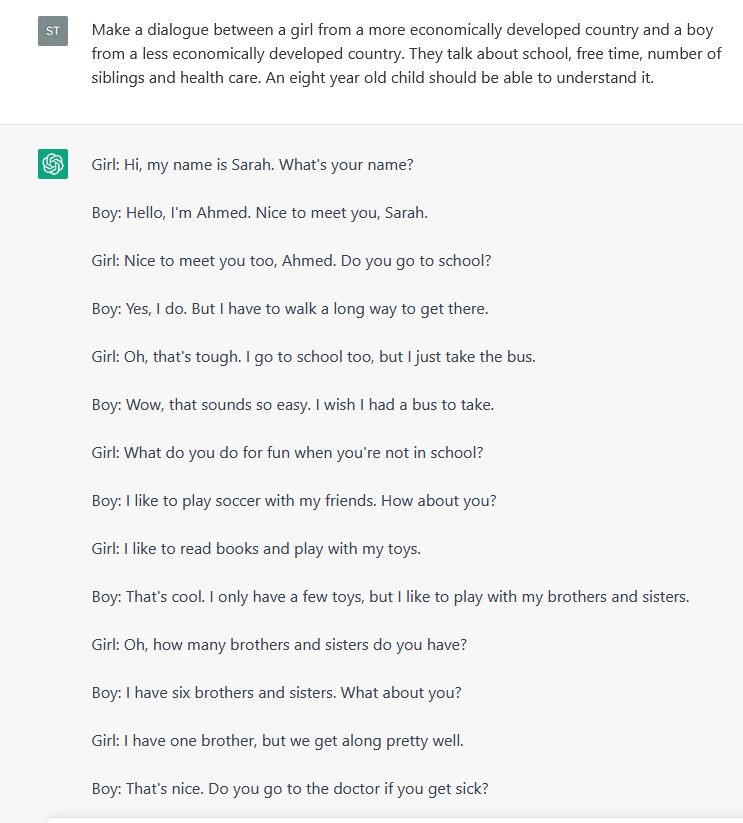 Ideen zur Erleichterung der Unterrichtsplanung
Make it happen - bilingualer Unterricht im Fach Geographie
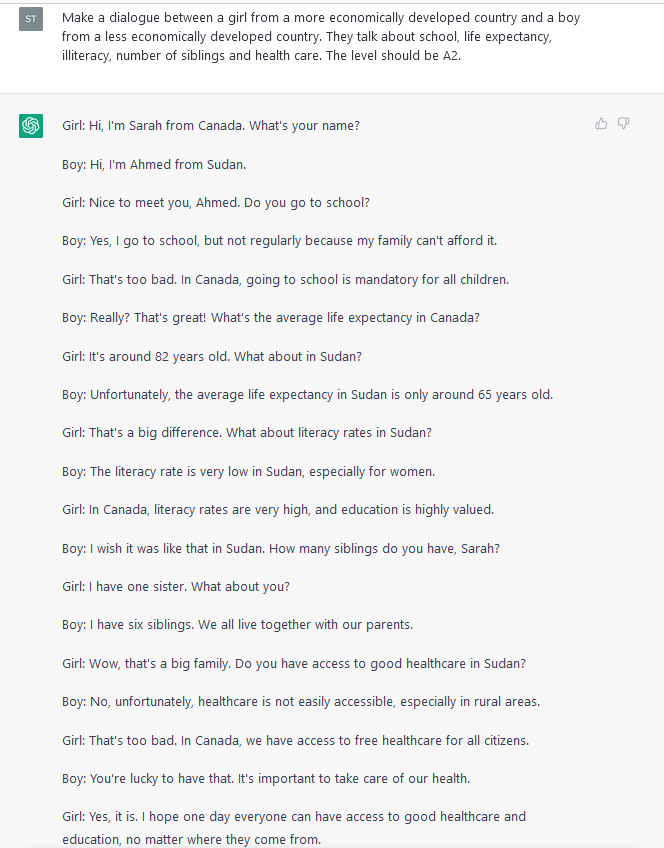 Ideen zur Erleichterung der Unterrichtsplanung
Make it happen - bilingualer Unterricht im Fach Geographie
2.3 Taskcards

Wozu nutzt man Taskcards.de: 

Erstellen von Pinnwänden, Zeitstrahl, Karten,…
Hochladen von Texten, Bildern, verschiedenen Dateiformaten, Links

Was unterscheidet sich Taskcards.de von anderen Plattformen: 

Von deutscher Firma entwickelt und betrieben
Server stehen in Deutschland
Größtmöglicher Datenschutz
Universell einsetzbar für Bildungseinrichtungen, z. B. zur Bereitstellung von weiterführendem Material, zur Organisation von Lernprozessen, für Projektarbeit, für Hausaufgaben, …
Ideen zur Erleichterung der Unterrichtsplanung
Make it happen - bilingualer Unterricht im Fach Geographie
2.4 FWU Mediathek

Auswahl zu zahlreichen geographischen Themen
Unter Fremdsprachen, nicht Geographie
Überlegung: Schullizenz
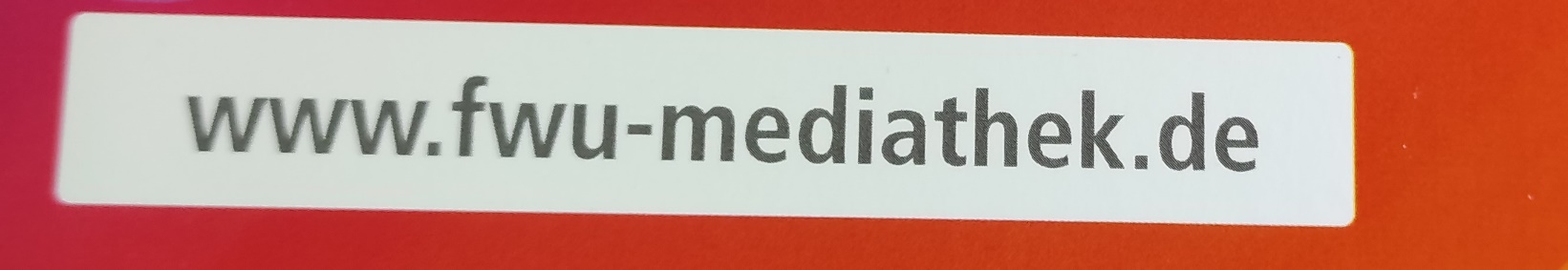 Ideen zur Erleichterung der Unterrichtsplanung
Make it happen - bilingualer Unterricht im Fach Geographie
2.5 ChatterPix

Wozu nutzt man ChatterPix:
Versprachlichung von Bildern


Was ist das Besondere an ChatterPix:
Intuitive Handhabung
Foto machen
Mund einzeichnen
Eine Nachricht einsprechen
Bild verschönern
Zusätzliche Angebote
Make it happen - bilingualer Unterricht im Fach Geographie
3.  Zusätzliche Angebote
3.1 Kochrezepte
Für Nachmittagsstunden
Förderung von interkulturellem Lernen
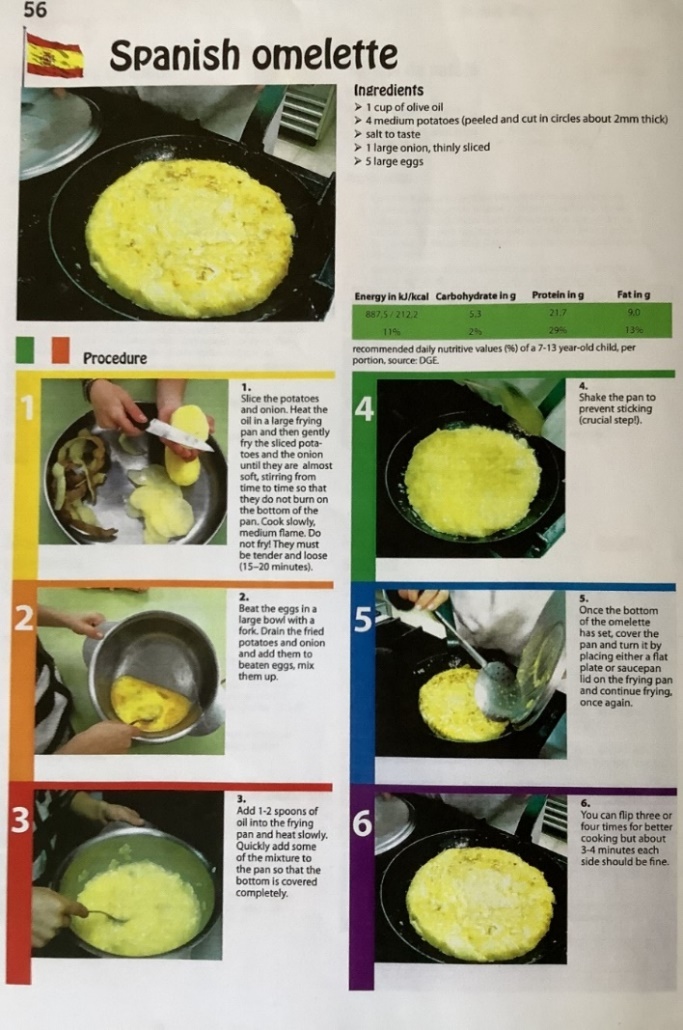 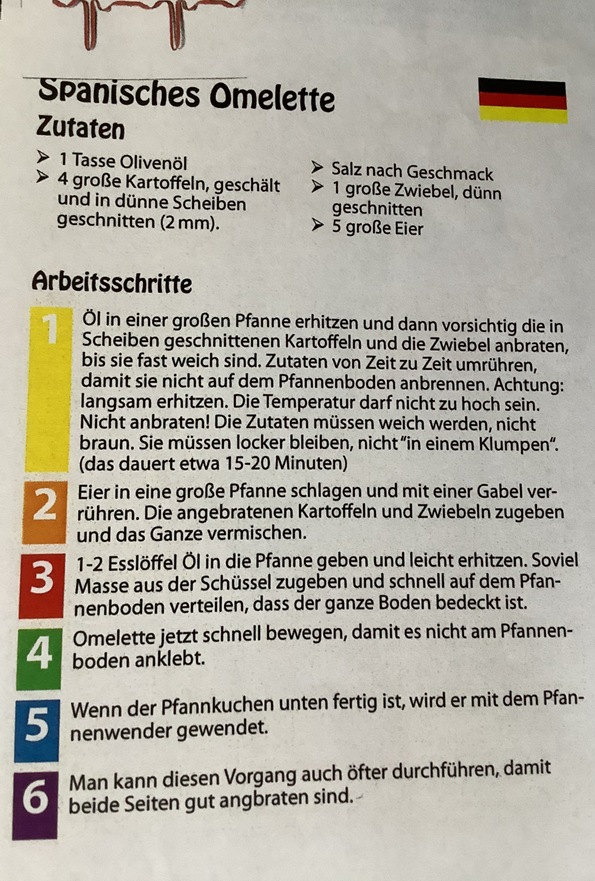 Abb. 4: Bilder urheberrechtlich geschützt
Zusätzliche Angebote
Make it happen - bilingualer Unterricht im Fach Geographie
Gajar-Ka-Halwa: Carrot Halwa
Eine superleckere indische Nachspeise
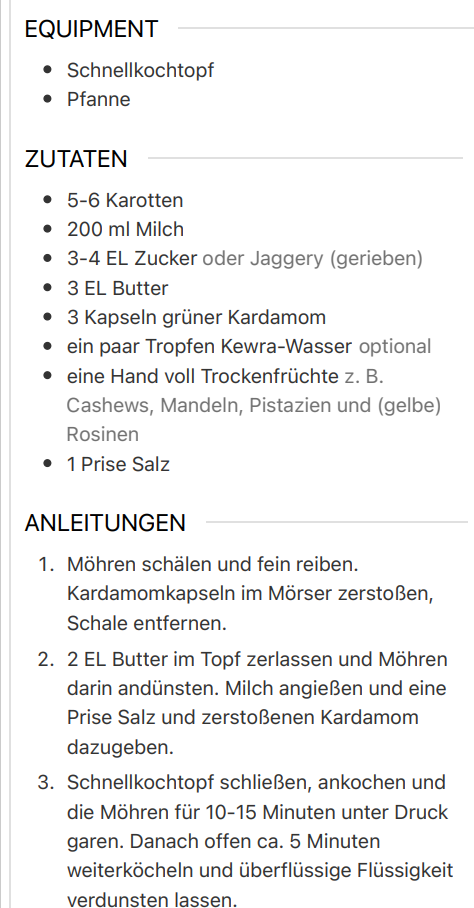 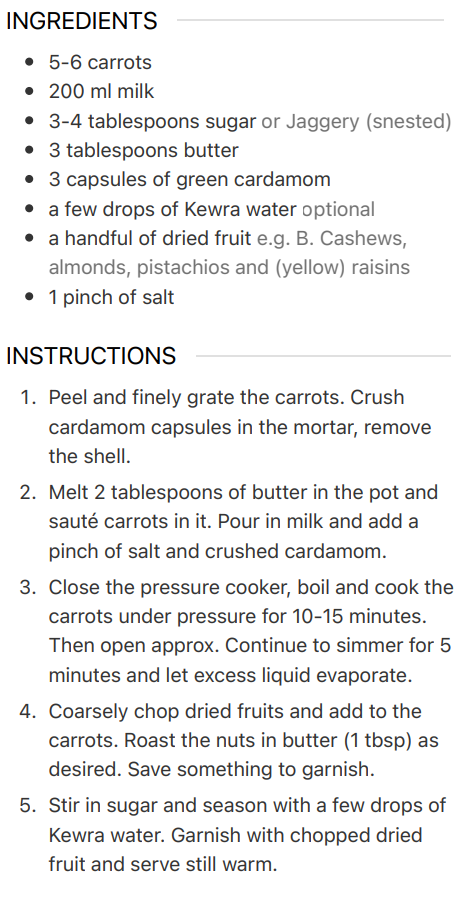 Zusätzliche Angebote
Make it happen - bilingualer Unterricht im Fach Geographie
3.2 Erasmus+
Gesteigerte Attraktivität durch
Neue Aktivitäten & bestehende fördern lassen
z.B. Experteneinladung, Job-Shadowing, Hospitation (im Ausland / von ausländ. Kolleg*innen)
Auslandsbesuche (Lang-/Kurzzeitbesuche)
Mobilität von Lehrkräften und Schülerinnen und Schülern beantragbar
 Bilinguale Gruppen können Mobilitäten beantragen
Höhere Flexibilität: Partnereinrichtungen können fortwährend gewechselt werden
Höhere Fördersätze für Maßnahmen —> Kostendeckung gesichert
Kontakt: erasmusplus-schulbildung@isb.bayern.de, bernd.schwarz@isb.bayern.de
Make it happen - bilingualer Unterricht im Fach Geographie
4.    Fragen, Wünsche, Anregungen?
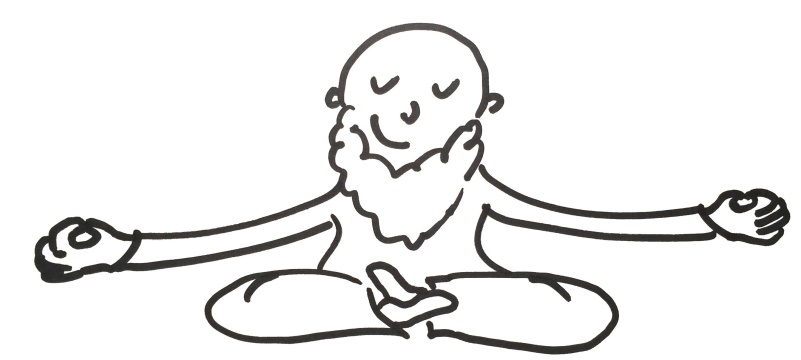 Vielen Dank für Ihre Aufmerksamkeit!
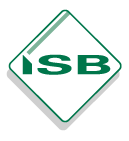 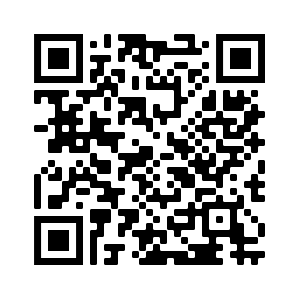 StRin Stefanie Hartl
Arbeitskreis Bilingual am ISBStefanie.Hartl2@schule.bayern.de